ピットフォール確認票
イナビル
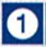 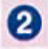 2018年 埼玉吸入療法サポートネットワーク v180114